«Болашаққа бағдар: рухани жаңғыру» «Кітап -білім бұлағы»,
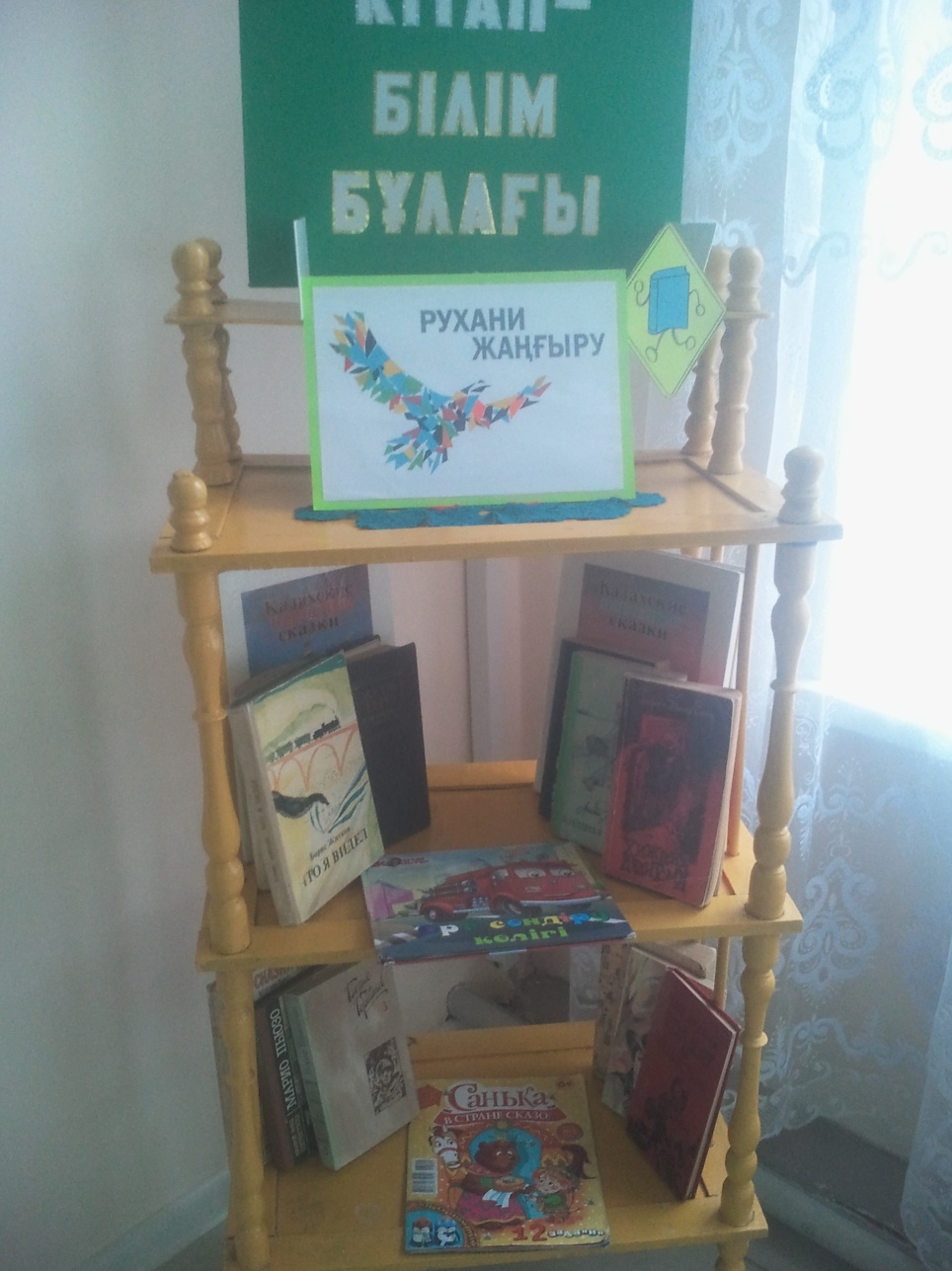 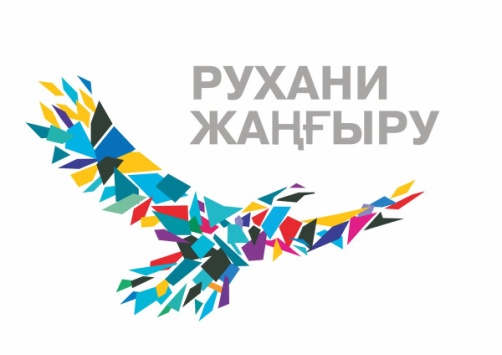 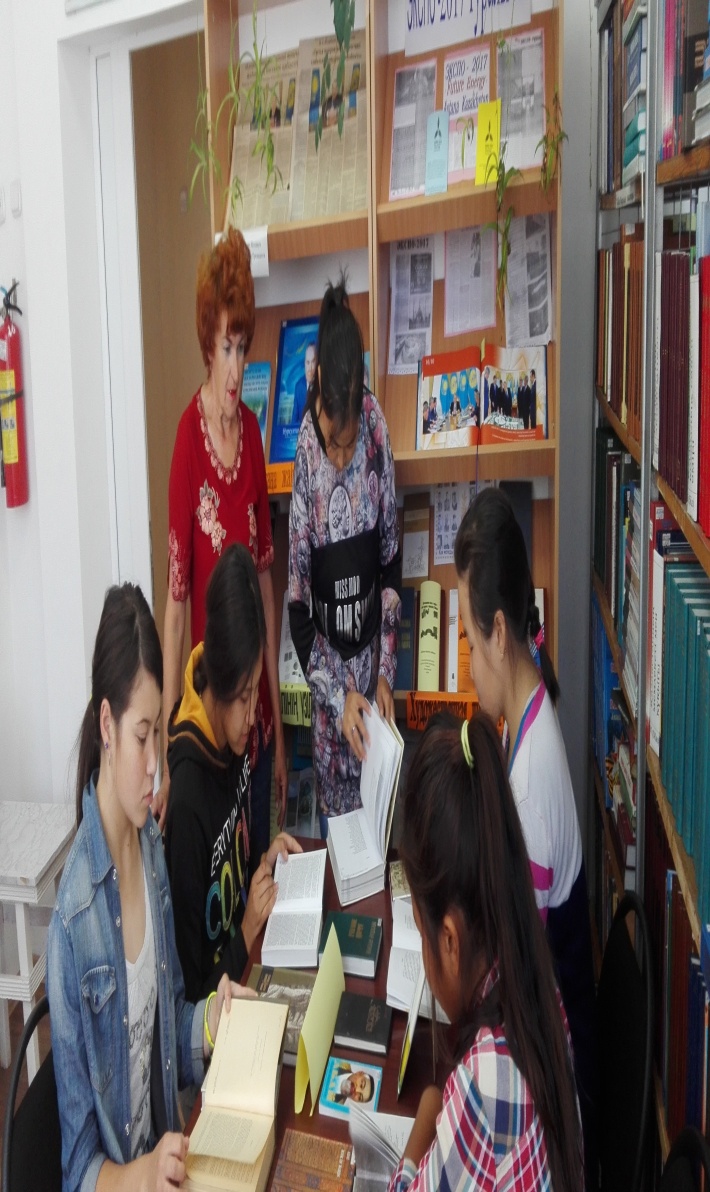 краеведческий музей села Астраханка
«Ѳлкетану»
мемориальный комплекс        музея «АЛЖИР»
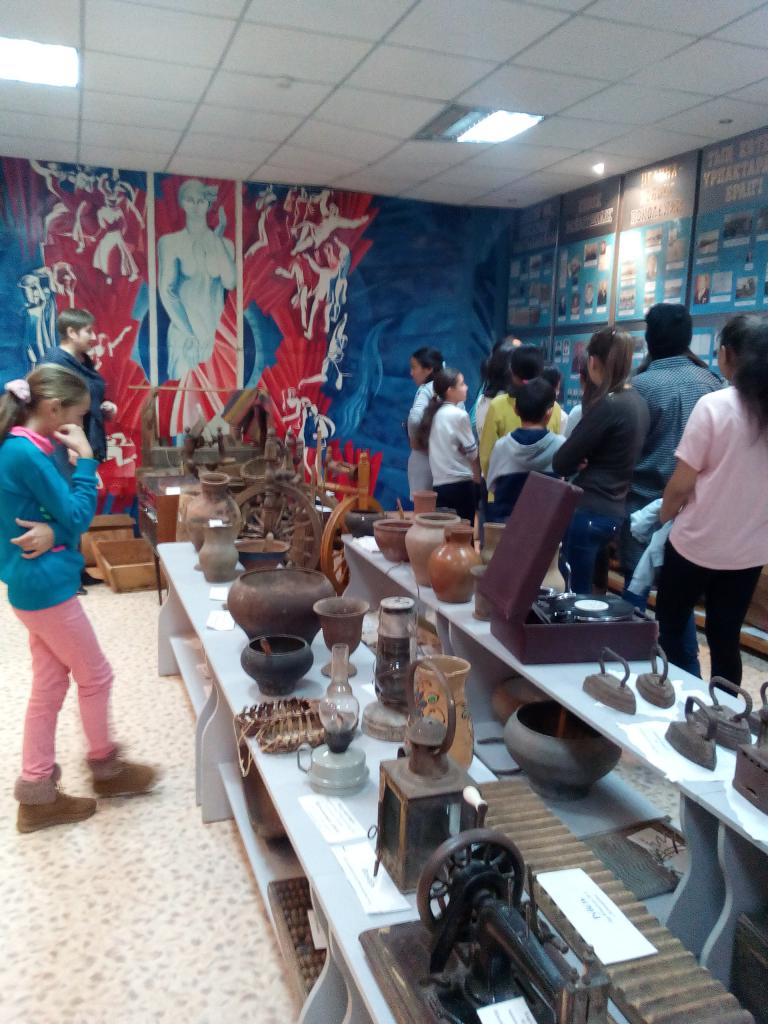 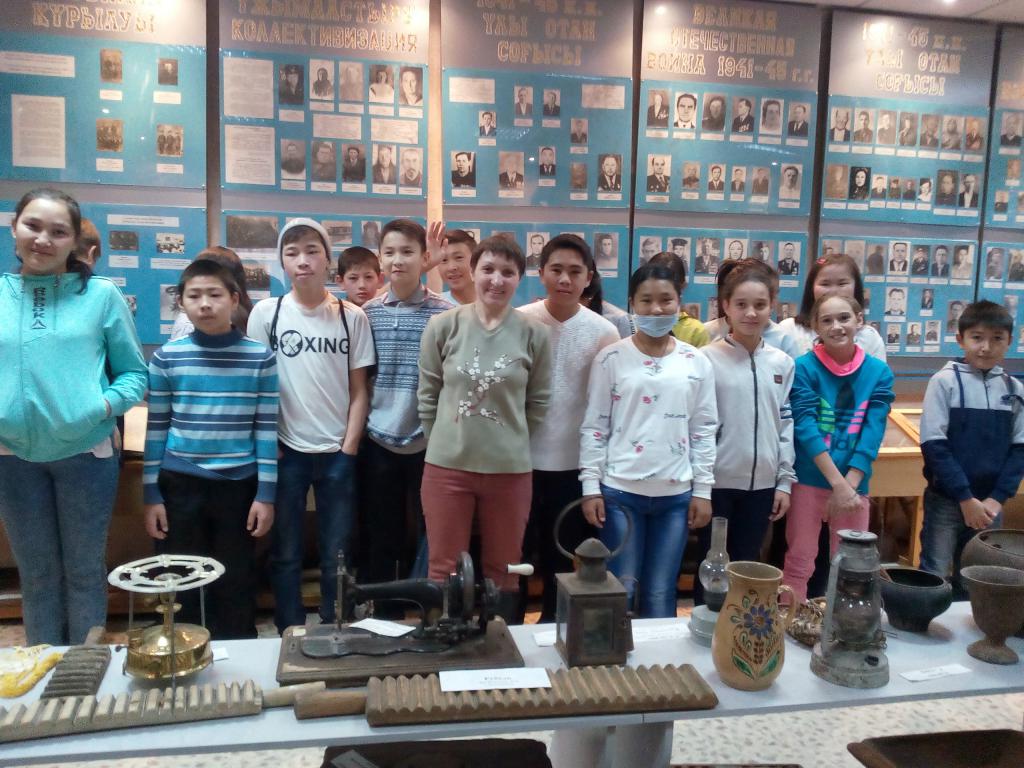 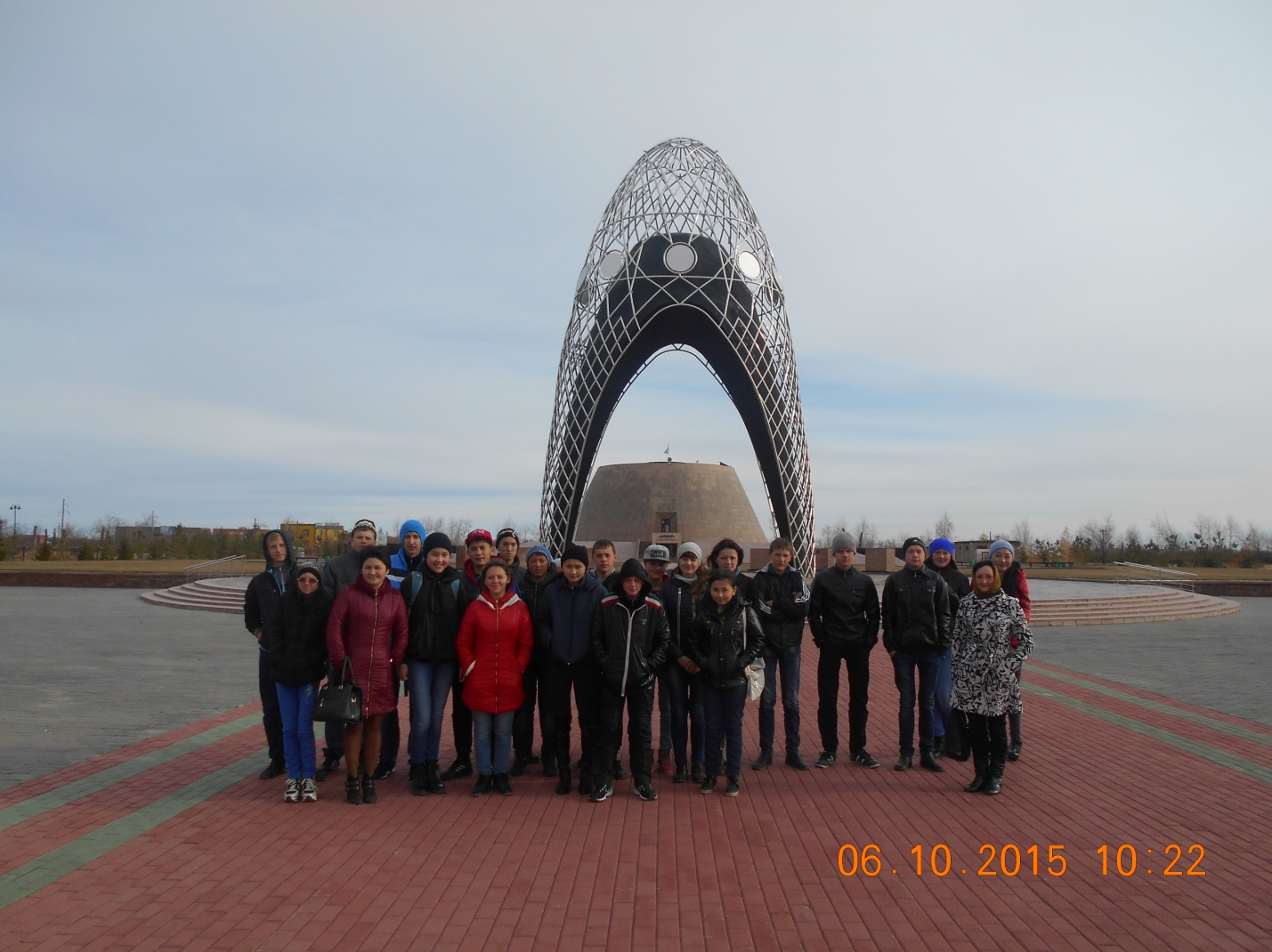 «Отаным-тағдырым»
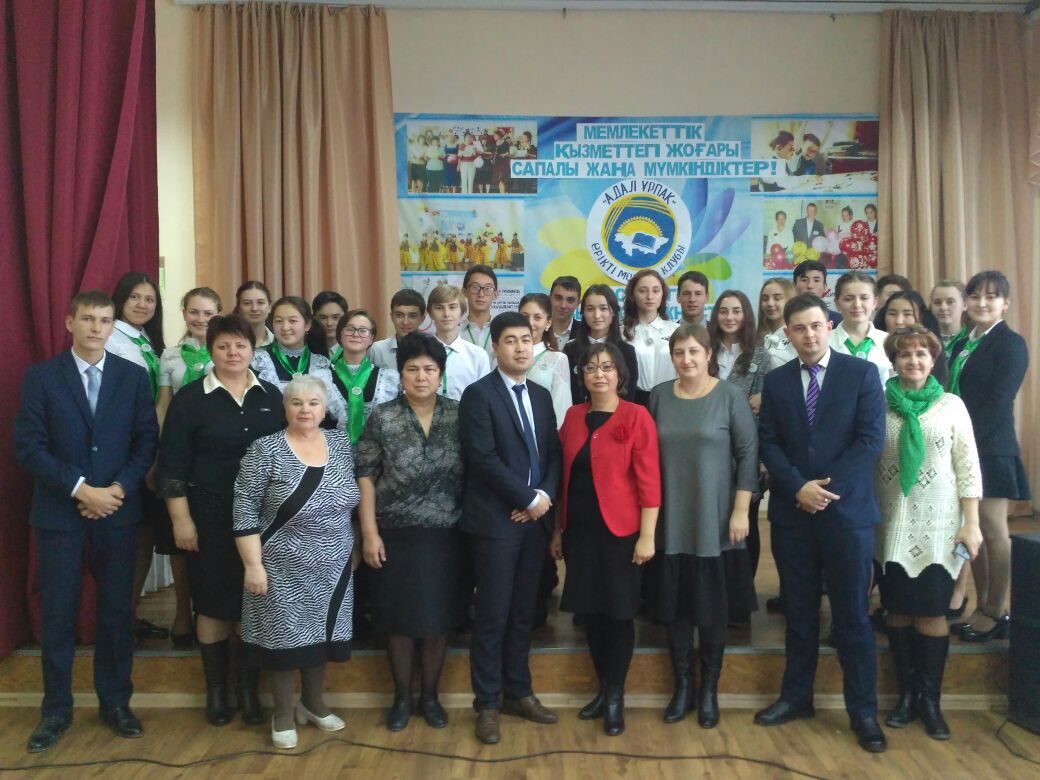 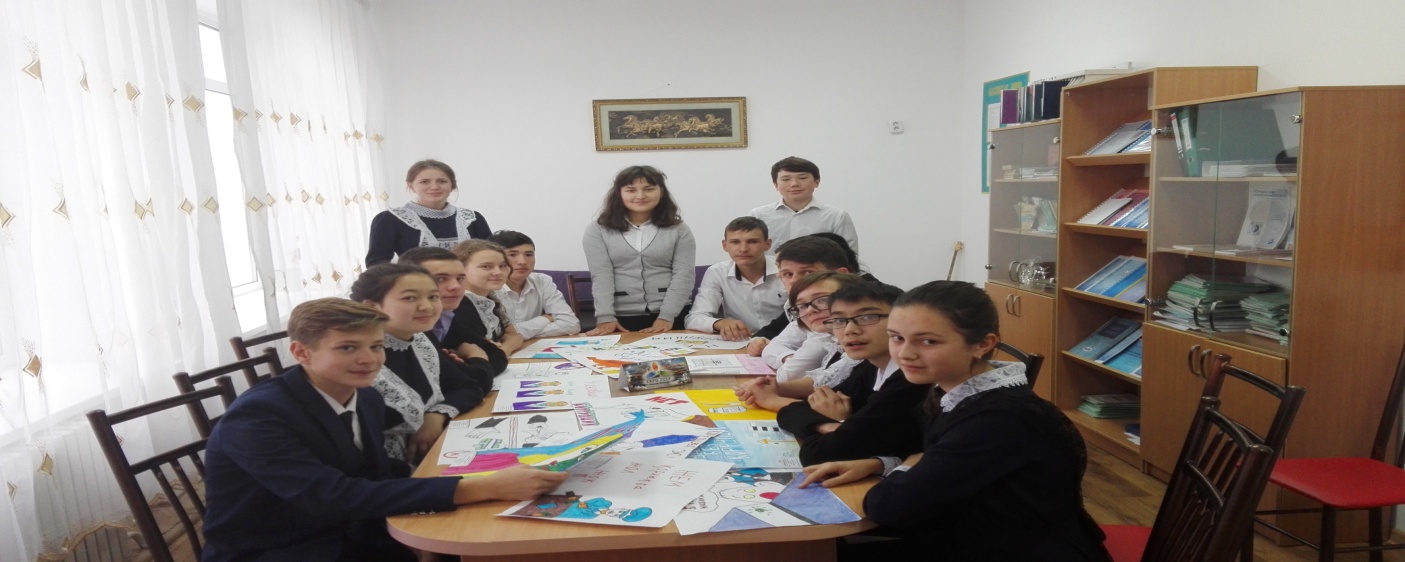 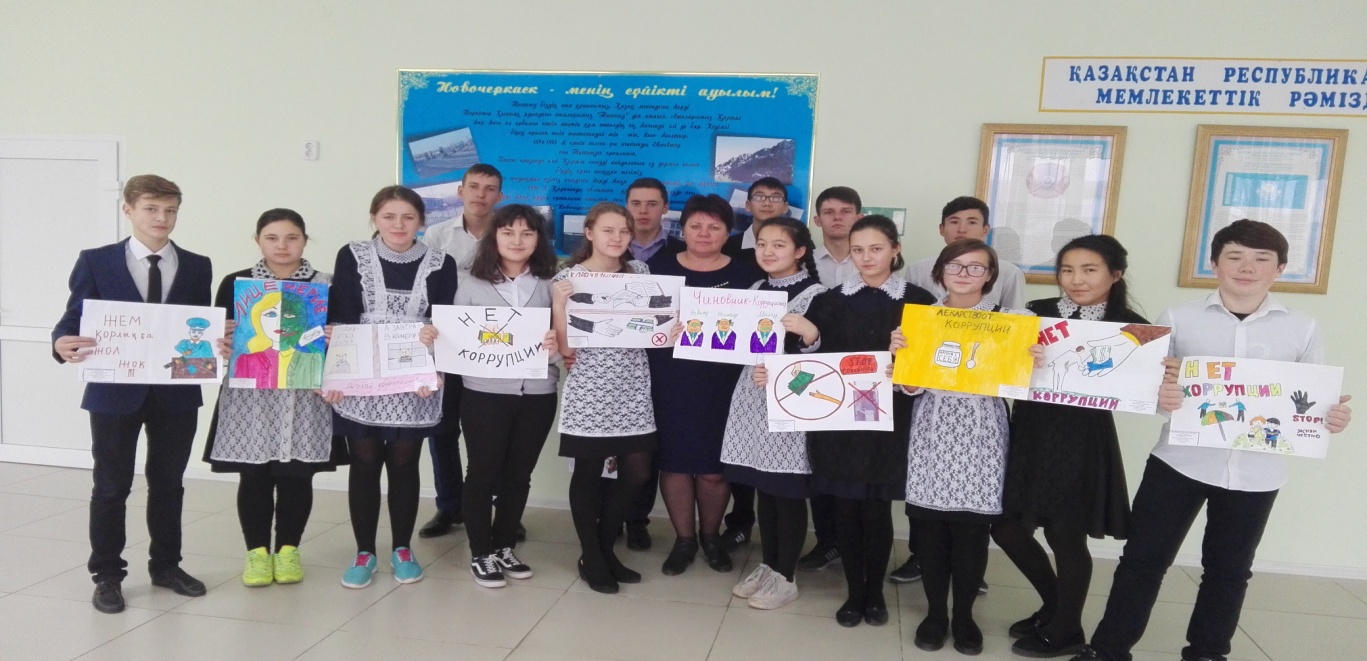 Районный семинар “Получение   государственной услуги”
День первого Президента Республики Казахстан                                      «Саналы   Азамат»
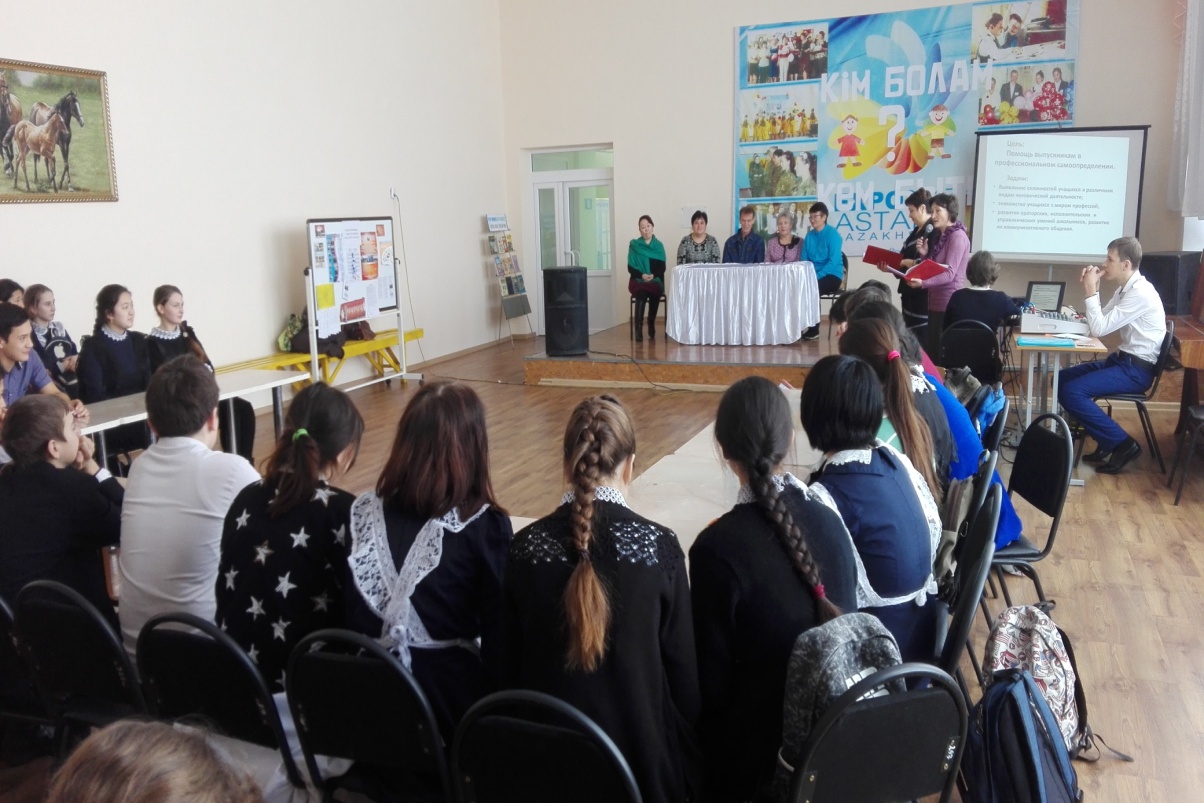 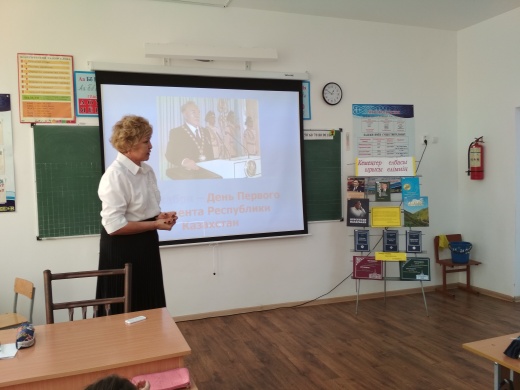 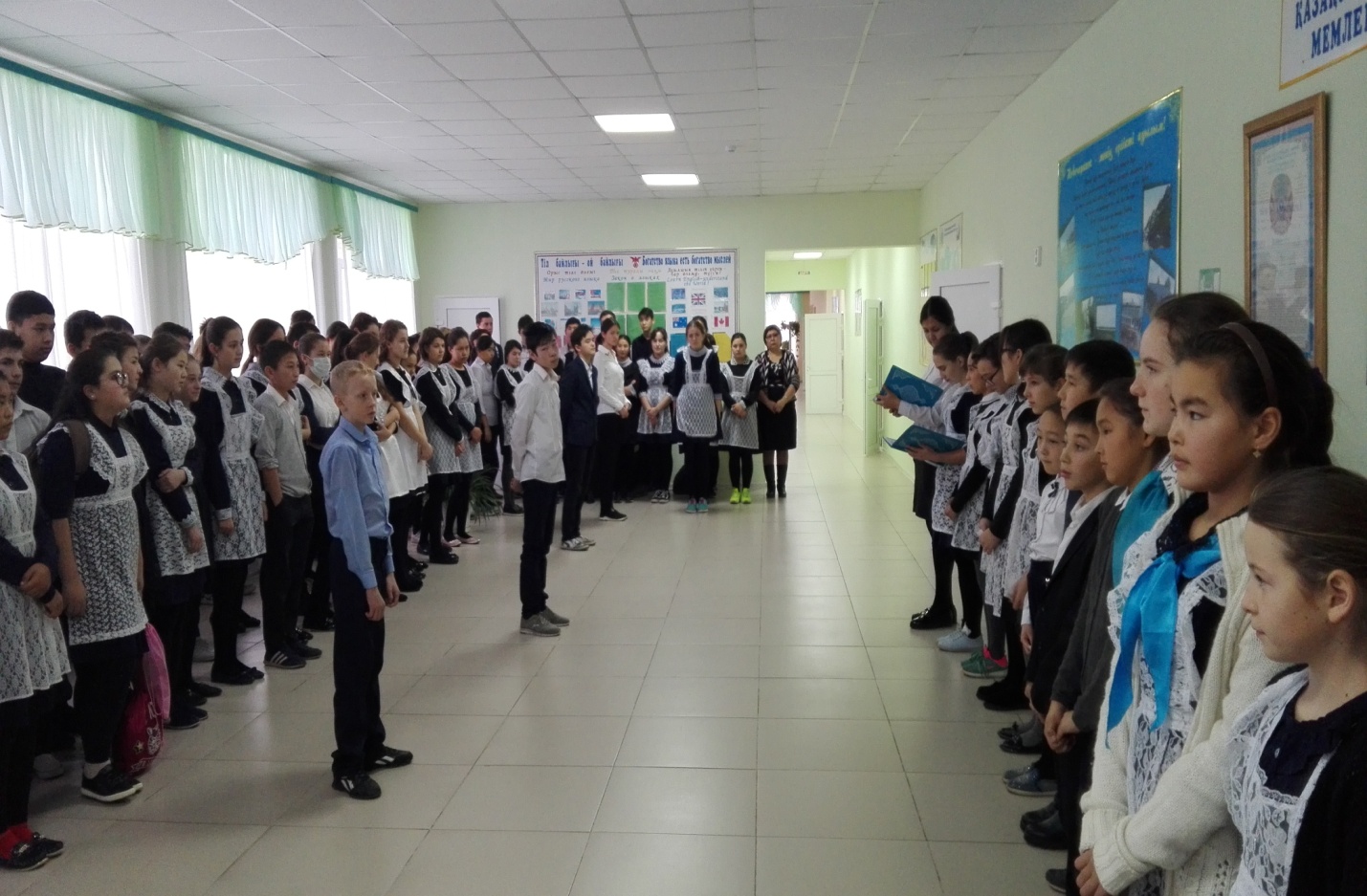 День Независимости Республики Казахстан
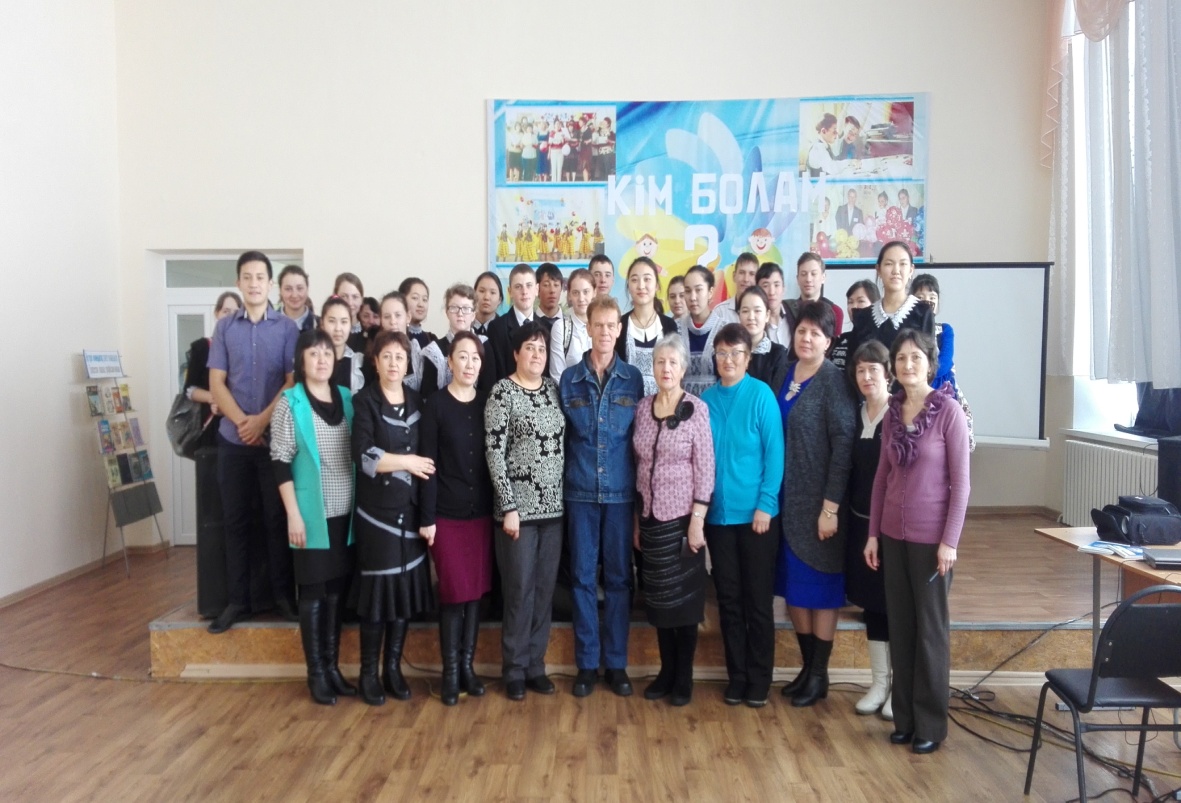 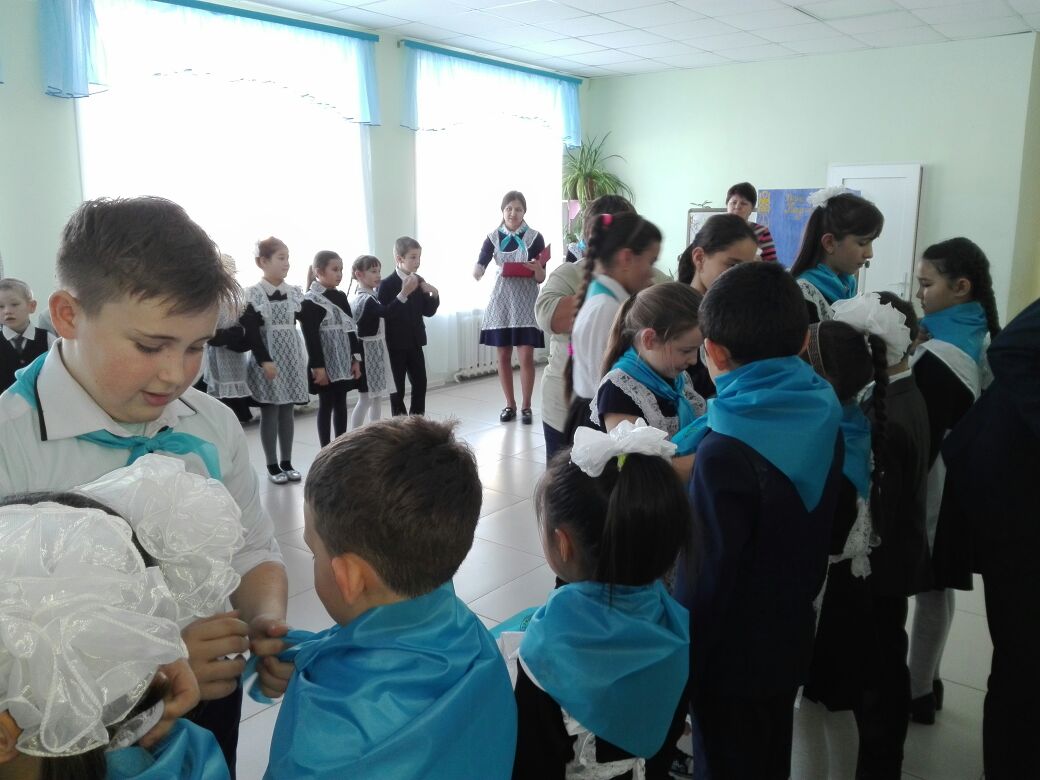 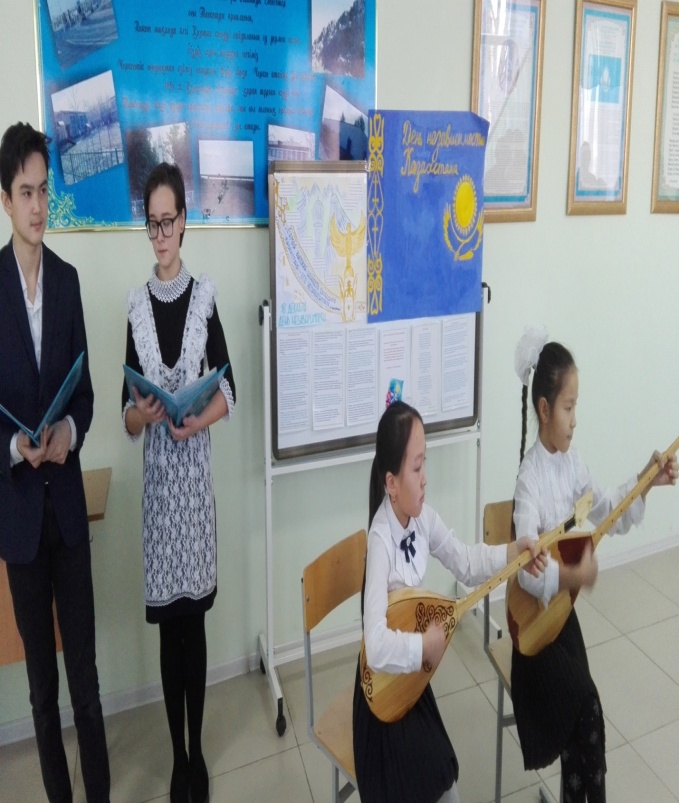 мат»,